Engineering/Design Update on the SoLID Magnet
Whit Seay
14 December 2012
Detector Housing (Hut)
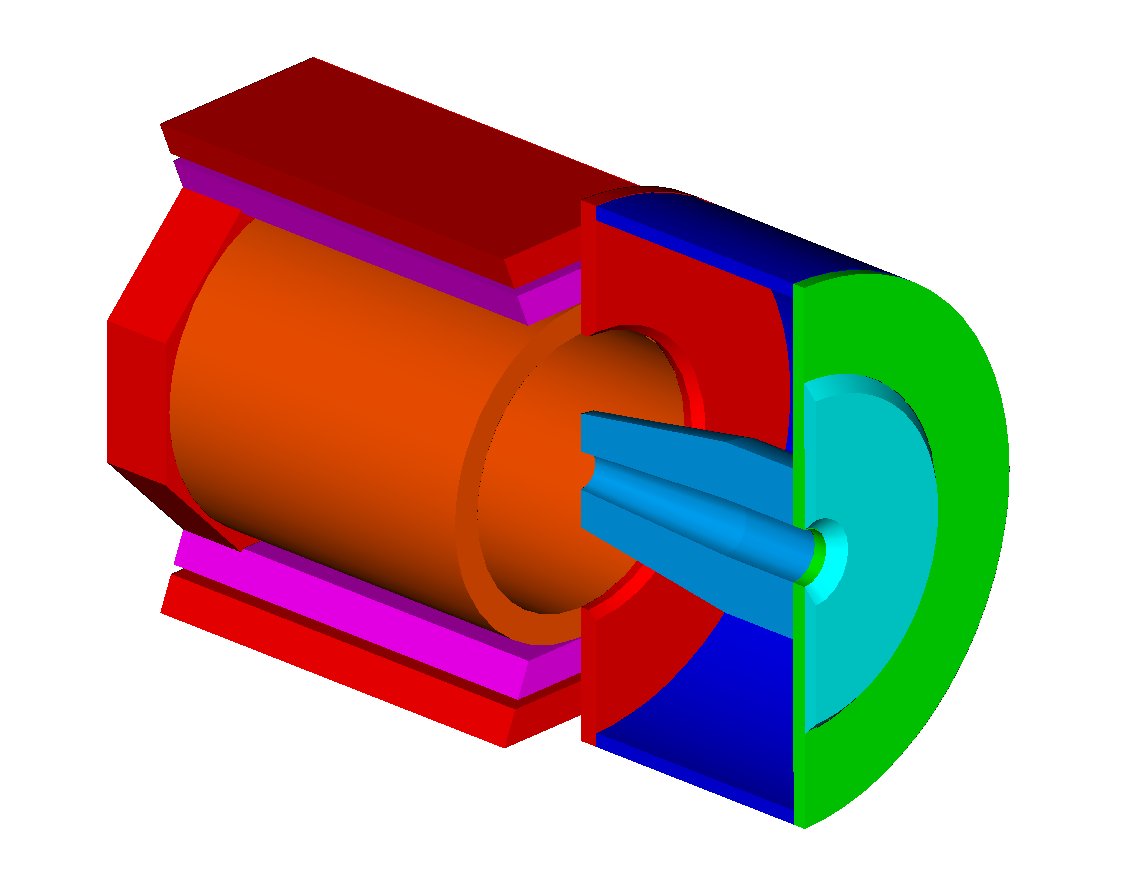 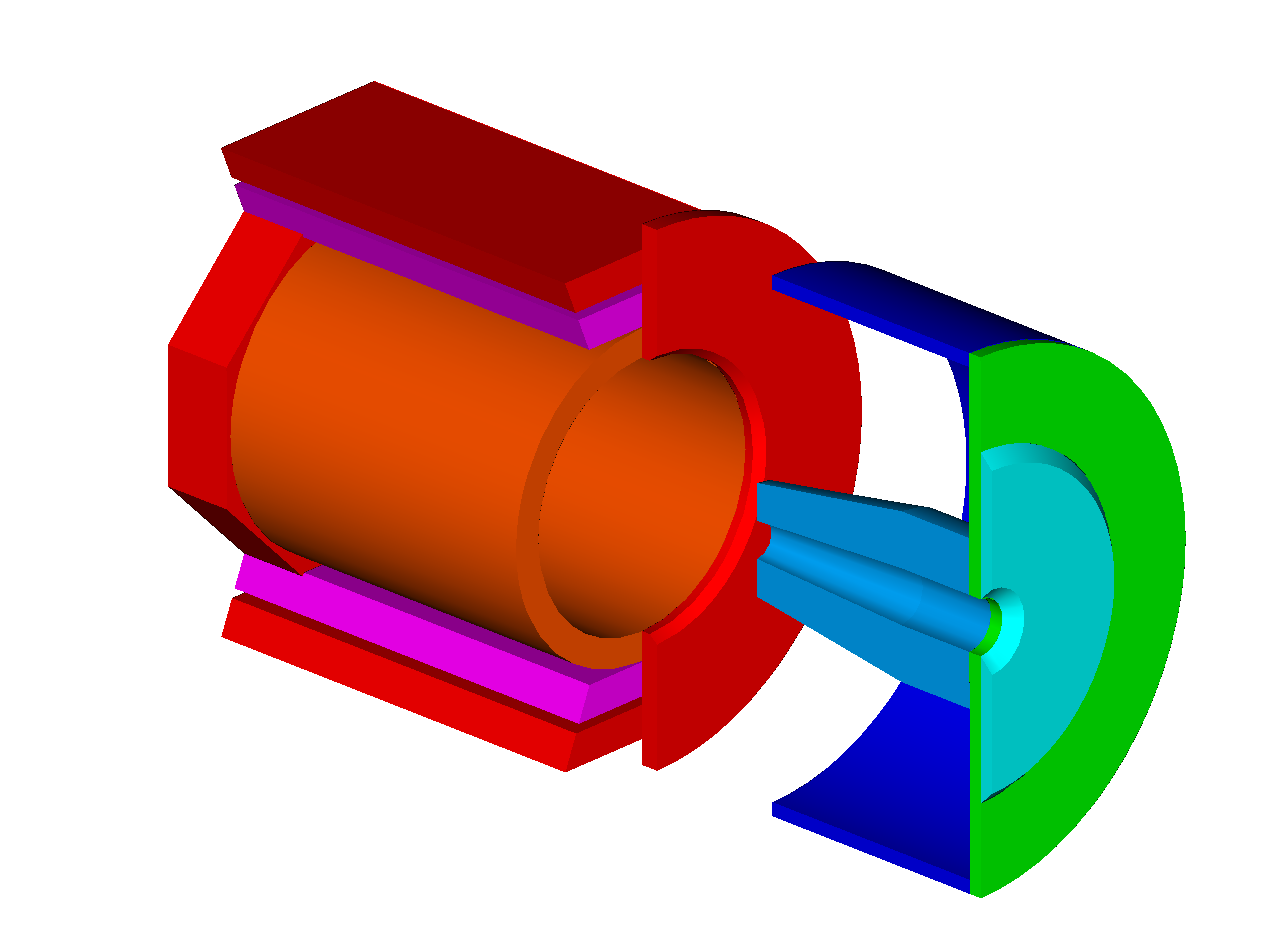 2 piece design with cylindrical outer shell attached to an endcap that splits along the centerline on the vertical plane
 The nose will mount to the endcap in a cantilever arrangement
 The hut will roll downstream for clearance (if necessary) and then each half moved apart in the lateral direction
SoLID PVDIS
EM Calorimeter
(forward angle)
Non-magnetic support frame
Cherenkov
GEM
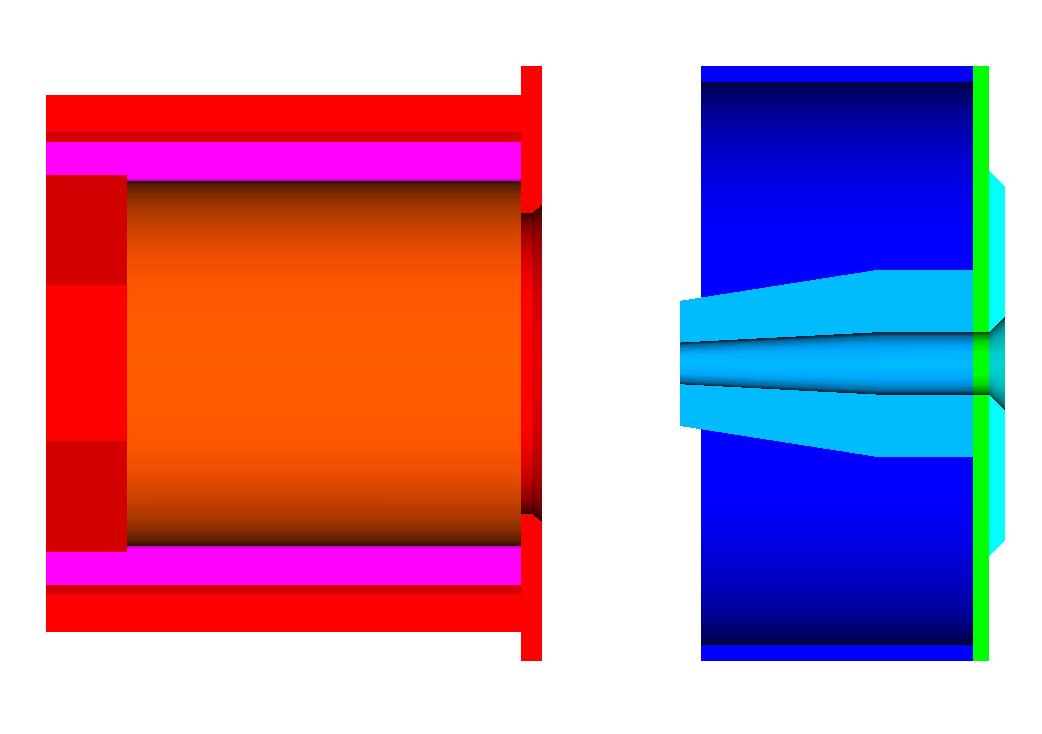 Baffle
target
SoLID SIDIS
Non-magnetic support frame
EM Calorimeter
(forward angle)
EM Calorimeter
(large angle)
MRPC
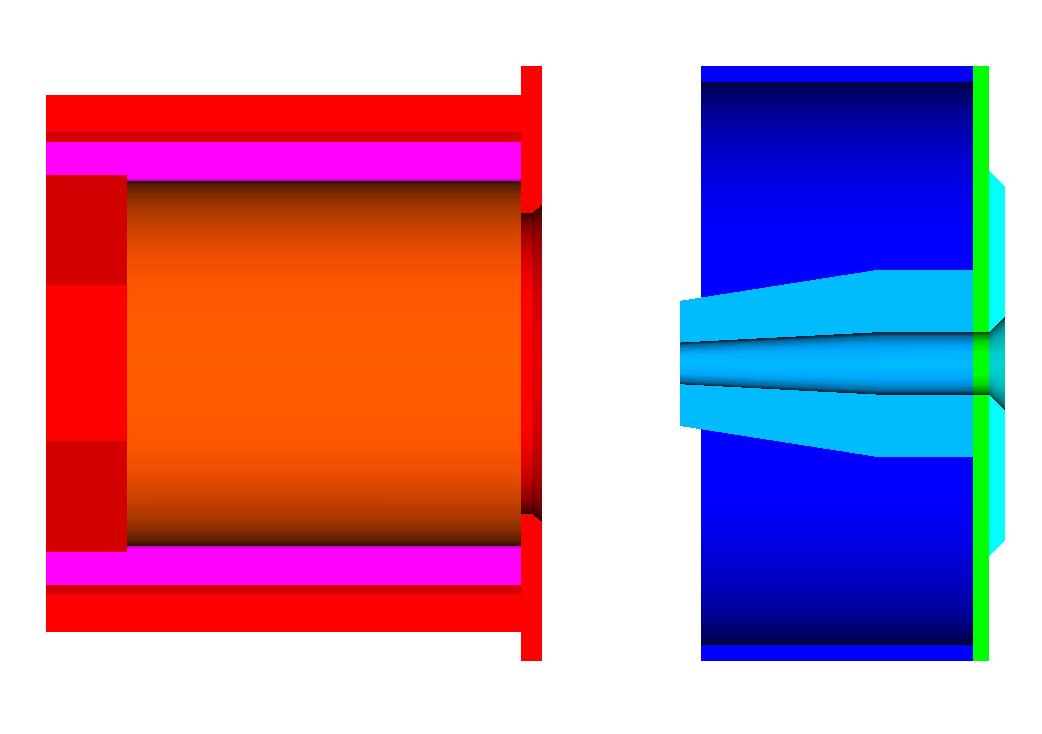 target
GEM
Light Gas
Cherenkov
Heavy Gas
Cherenkov
Note:  Support frame inside of cryostat for detectors and target more difficult with BaBar.
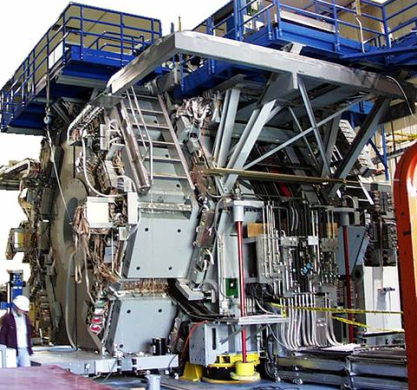 BaBar Magnet Study and Cost Estimate
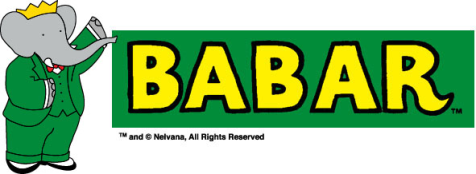 Received some technical drawings on Dec. 5th that was located on the Rutherford Appleton Lab’s website.  These drawings have been added to the wiki page.
 Two major hurdles to overcome to make BaBar work for SoLID
BaBar’s centerline is at a minimum 18” (457mm) too tall.
How to modify BaBar’s complex bolted construction and still be structurally sound.
Arch
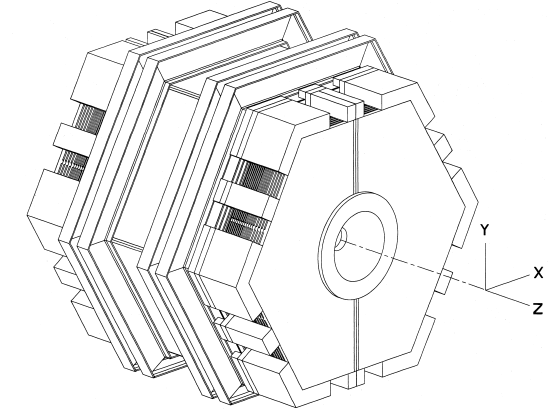 Door
Doors
Cradle
Barrel
Barrel Flux Return
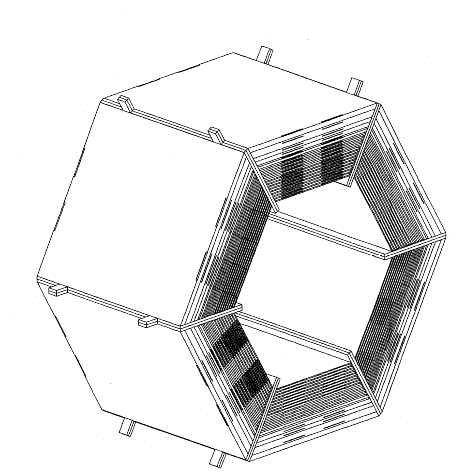 Six individual wedge sections
 Wedge section consist of outer and inner wedge assemblies
 Each assembly has layers of plates welded to outer side plates
  Layered plates are welded along their entire 12’ length to side plates
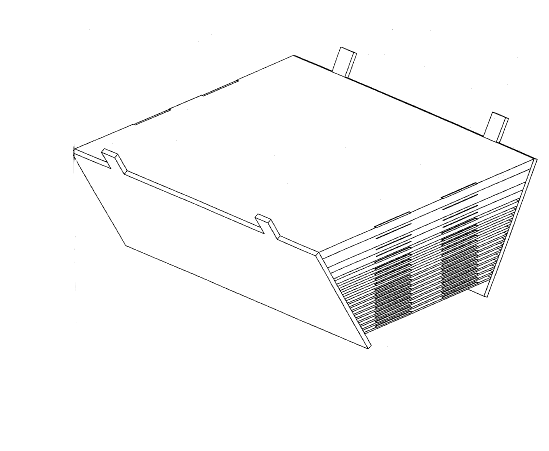 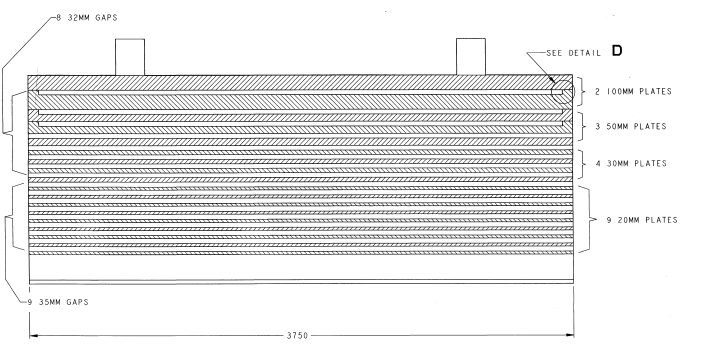 Side Plate
Corner Connections of the Barrel
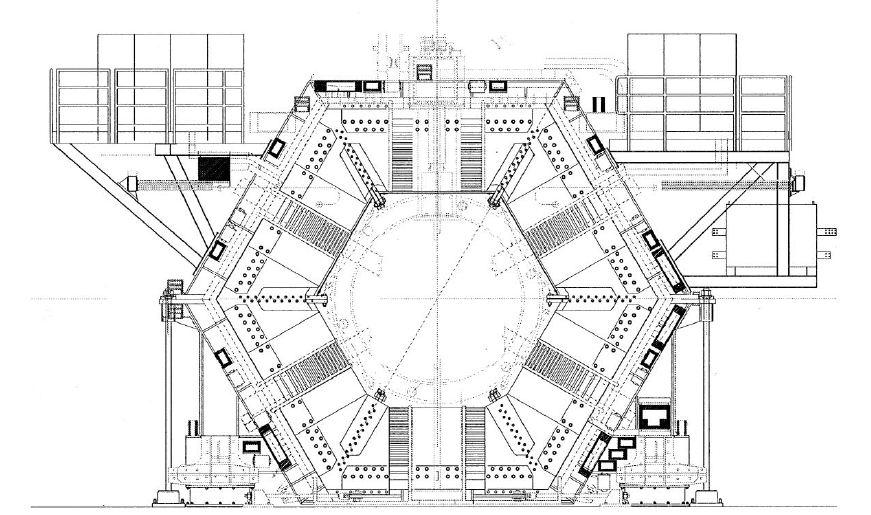 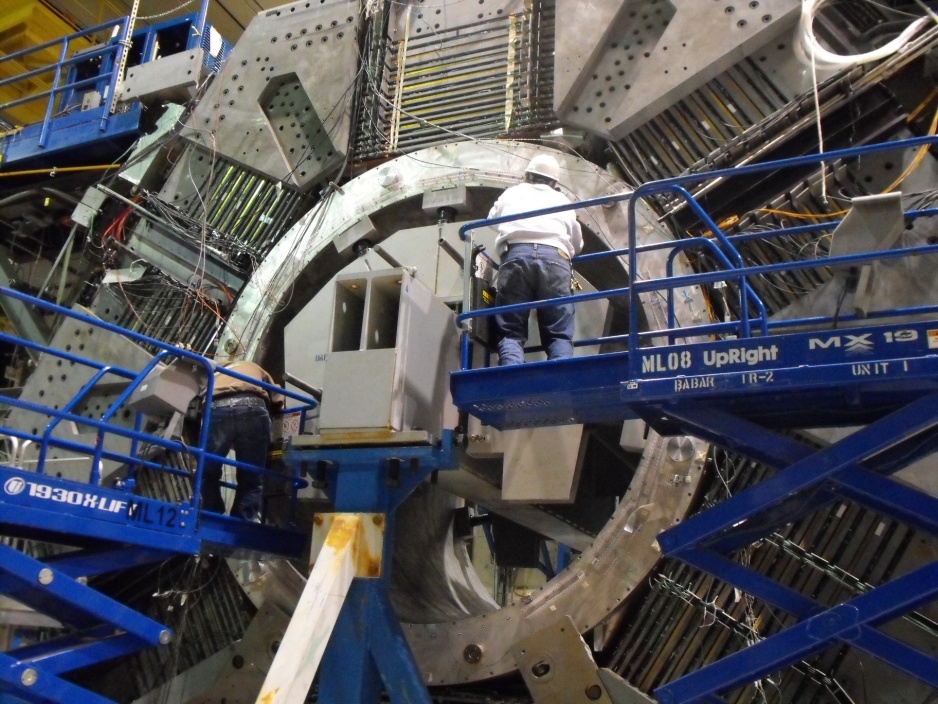 3500
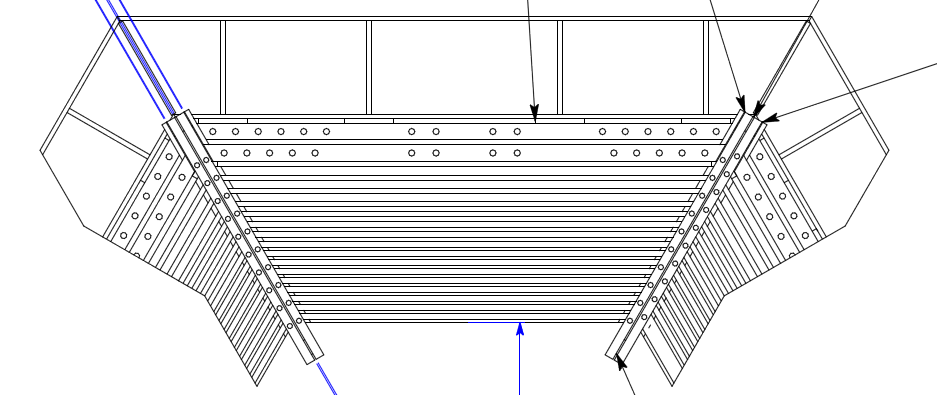 Gap Plates
Gap plates are used to shore up the corners of the barrel assembly by tying two sections together and distribute the weight of the inner wedge assembly to the outer wedge assembly.
 They also appear to be used to secure the cryostat into position.
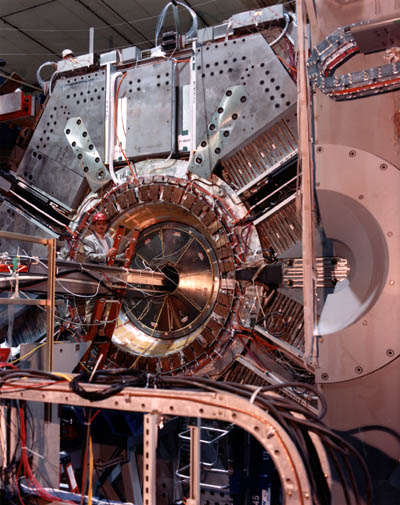 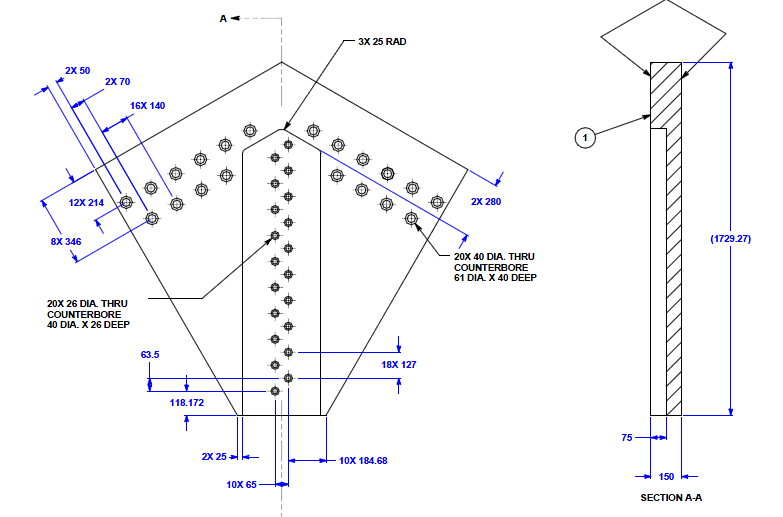 2 MT
Barrel Support Frame
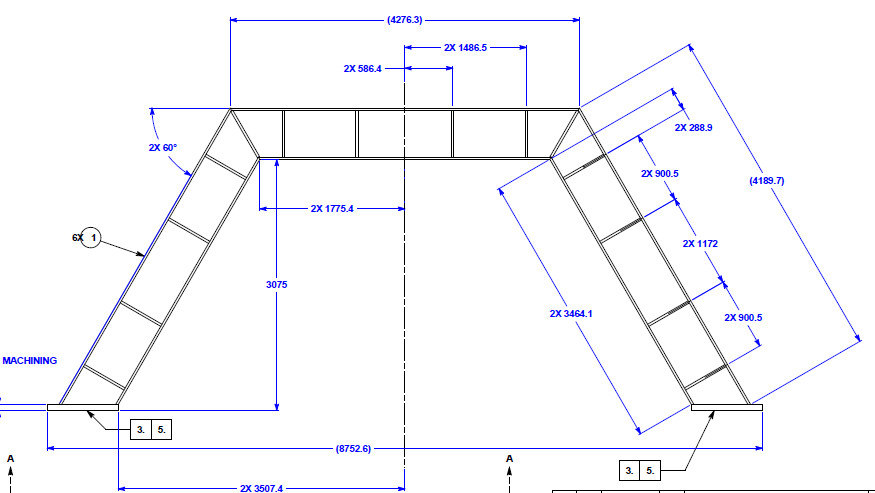 Cradle is one large weldment designed to carry the entire weight of the barrel and transfer that weight to the floor.
 The arch bolts on top of the cradle and is used to hang the upper three sections of the barrel iron.
 Cradle weight = 22 MT
 W24 X 145 I-beams main section
 W14 x 146 cross member
ARCH ASSEMBLY
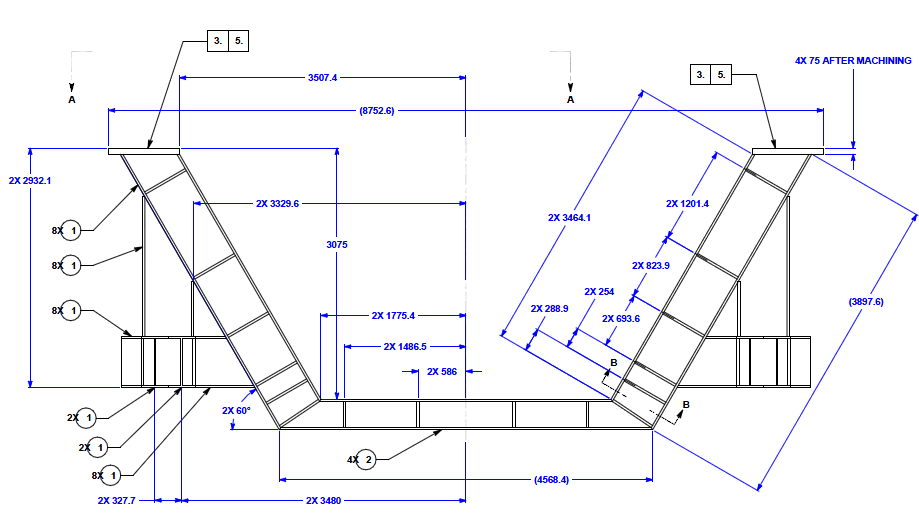 CRADLE ASSEMBLY
Wedge Mounting Detail
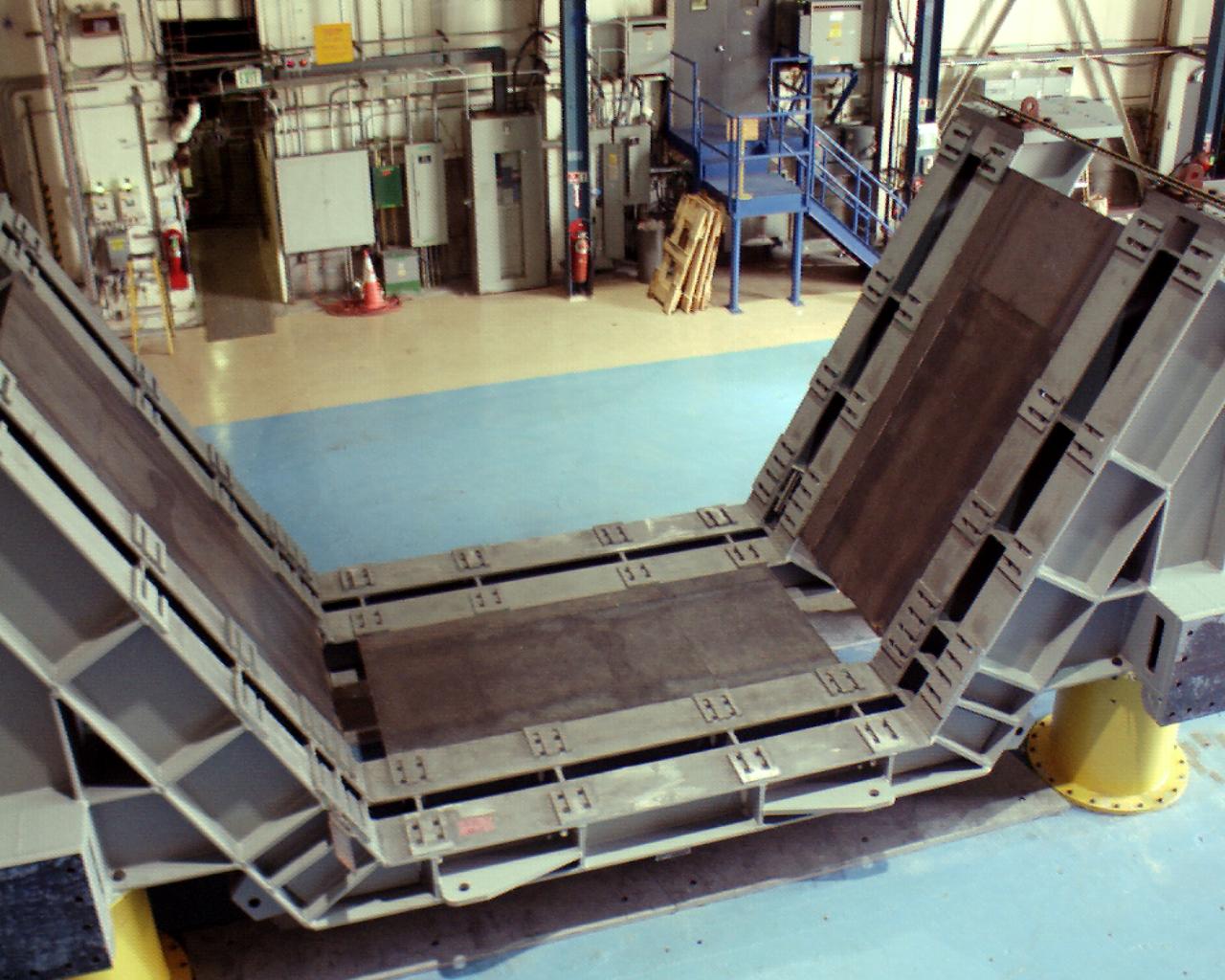 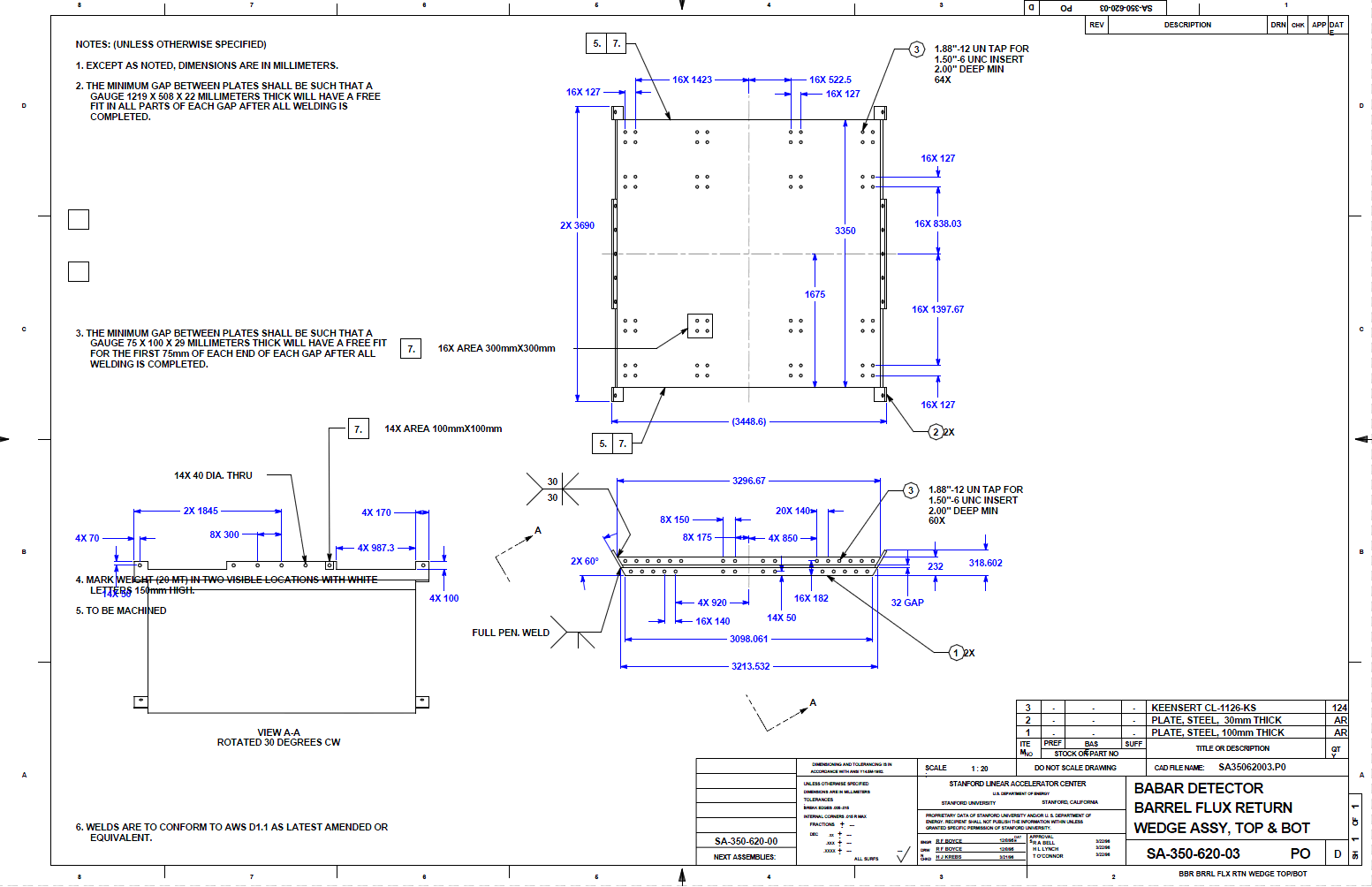 (QTY 64 or more) 1-1/2” dia. bolts used to mount each wedge to the frame
Cradle Modification
One possible method to reduce the height would be to remove the cross member from the bottom of the cradle.  This still does not get us enough reduction in height and removal of iron from the outside of the barrel will still be required.
 This would greatly reduce the structural integrity of the cradle and a considerable effort would be needed to design and evaluate this modification.
 Propose replacing the W14 x 146 with a shorter I-beam to regain some of the support back.  No suggestions on which size at this point.
 The bottom barrel section will have to be evaluated to ensure that it can hang from the two adjacent barrel sections.
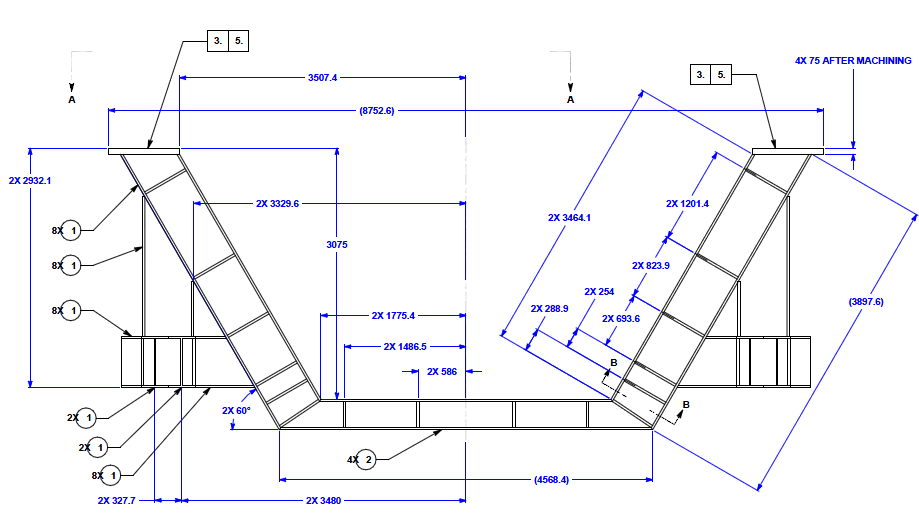 The mounting holes for the barrel sections to the cradle/arch would be mismatched when the barrel is shifted down.
CRADLE ASSEMBLY
Approx. cut line
Removal of Several Layers of 
Iron from the Barrel Sections
Remove several of the inner layers and modify the width of the outer wedge to fit in their place.
 Trim the side plates for the new height.
 Modify/cut the gap plates.
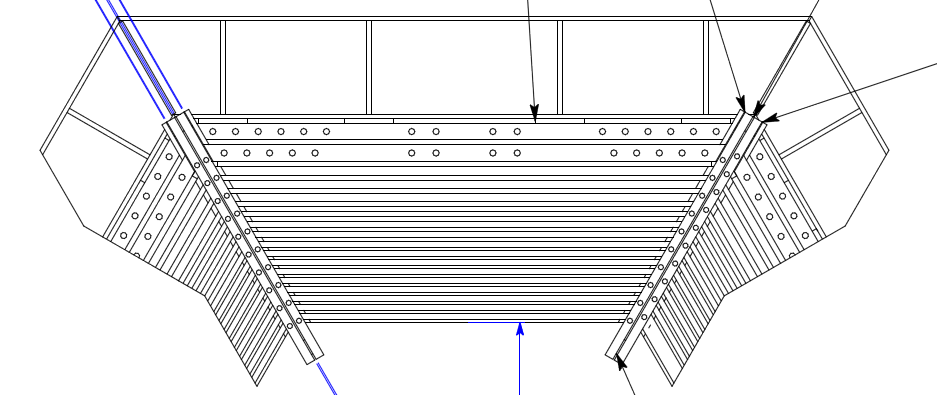 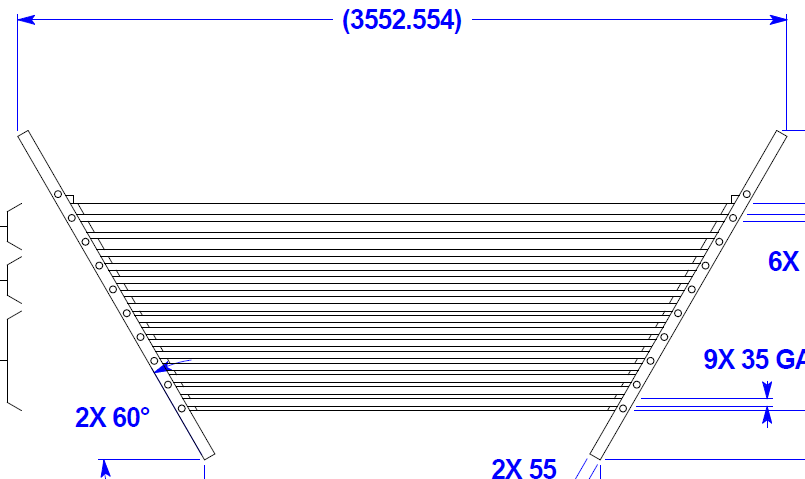 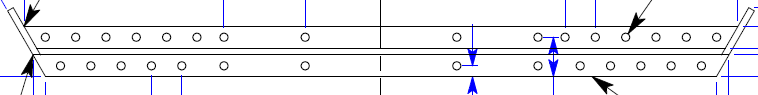 Outer Wedge
Approx. cut line
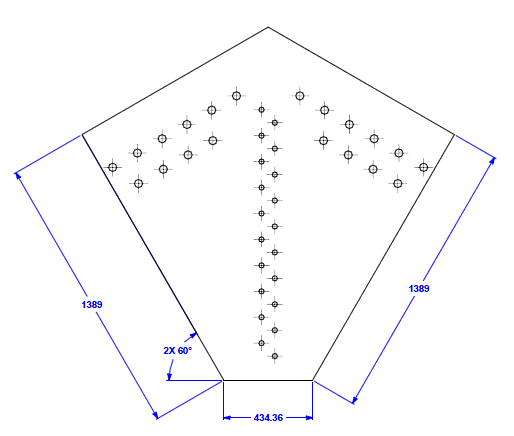 Wedge Assembly
Trim Side Plates
Remove Several Layers
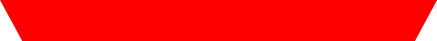 Inner Wedge
Forward and Rear Door Design
Multilayer stack of iron plates bolted and welded to outer shell
Each door is two piece with an inner and outer assembly
Front and rear door design similar but not identical
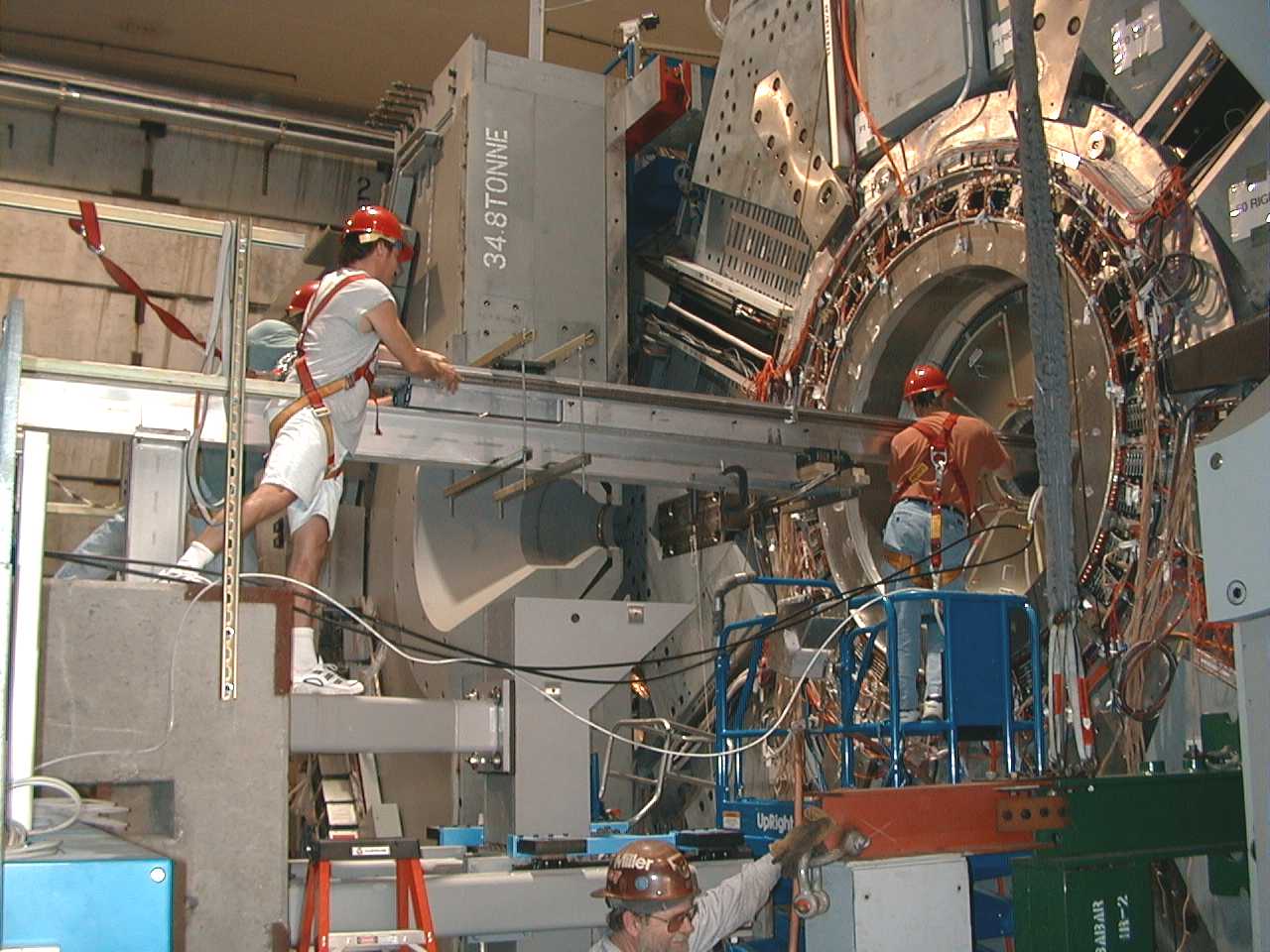 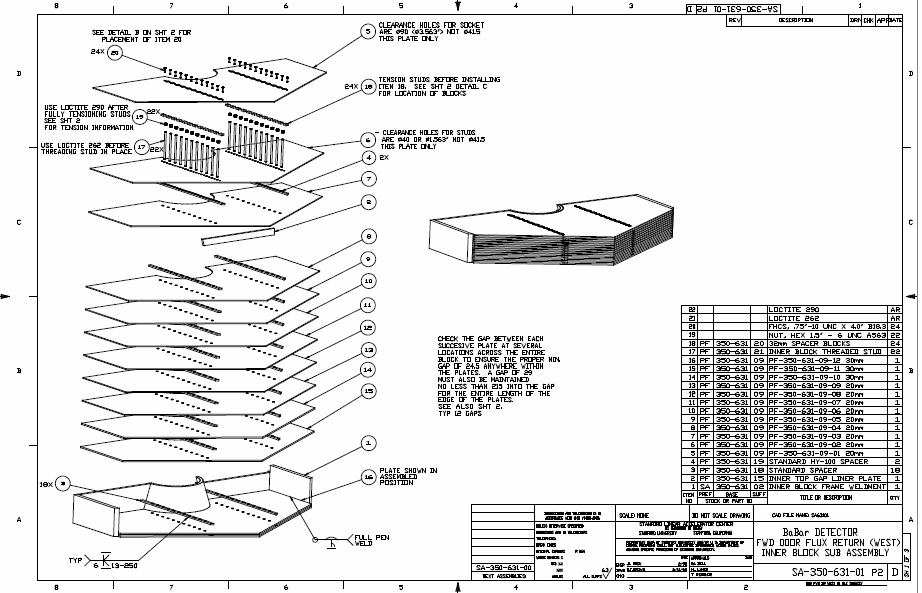 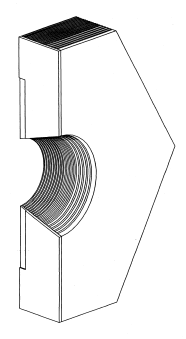 Two Piece Door
Doors are held together by large flux bars bolted to the outside of the door sections
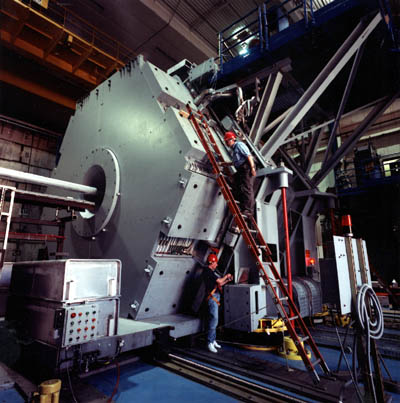 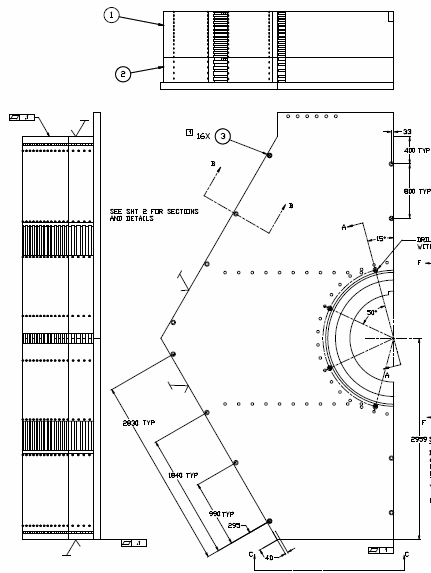 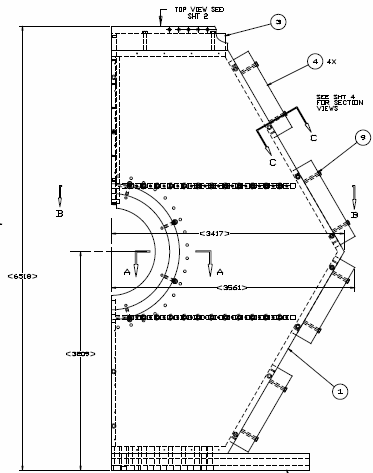 Initial Assessment of BaBar Cost
The complexity of BaBar will make modifying it for SoLID considerably more difficult
 2X more hours for engineering/design than CLEO
 The amount of cutting, machining, and welding seems significant.  Could erode anticipated savings over CLEO.
 1.5 – 2.0X the hours for installation (depends on how the pieces have to be broken down for transport and modified before installation)
 Further study needs to be conducted to see what modifications are needed to make the BaBar doors work for SoLID.  This is especially true for the doors that will be used as an endcap on the detector housing.  The doors are two pieces which are bolted and welded together.  If machining/cutting is required on the doors then the cost of this work vs. procuring new material for the endcaps could erode any cost savings we are hoping to get.
 The cost of the detector housing is not factored in other than the comparison of the endcaps.  (BaBar doors vs. new material for CLEO)
Comments
Questions?
Additional slides
Barrel Section Installation
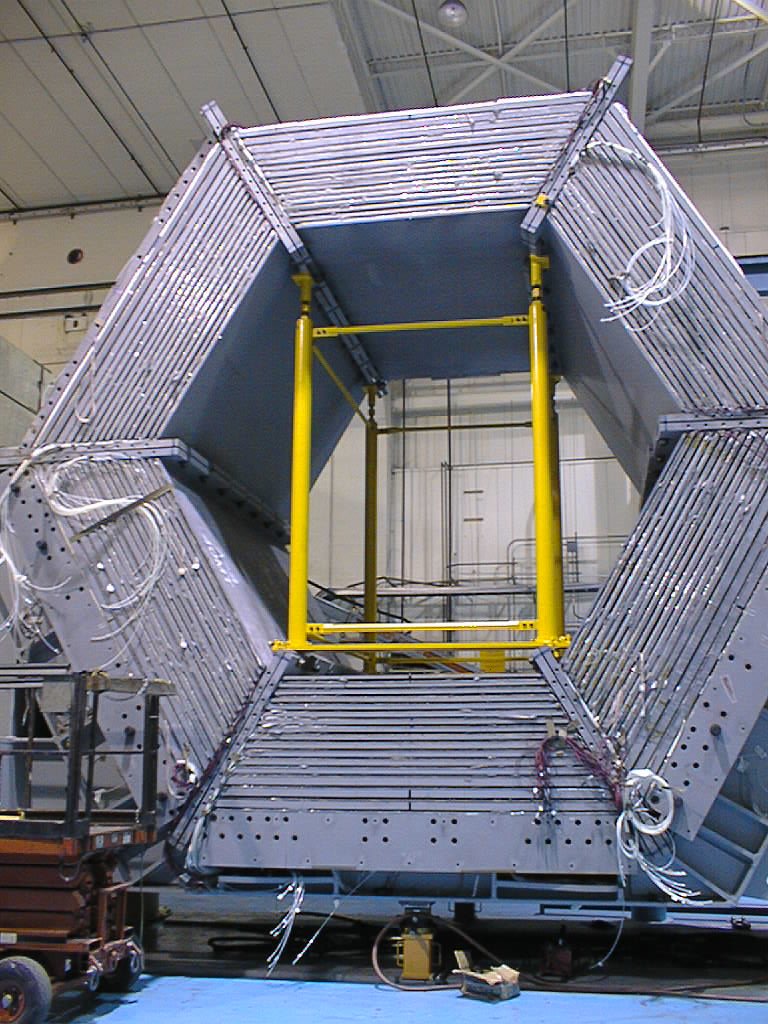 Vertical Adjustment
Assuming we will need the ability to adjust height of entire magnet vertically for proper alignment
“Jacks” appear to be bolted to the floor plates
Floor prep in Hall A?
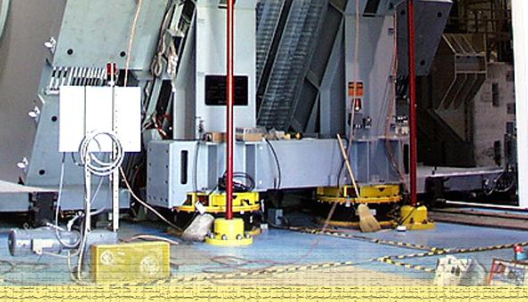 Cryostat Transport
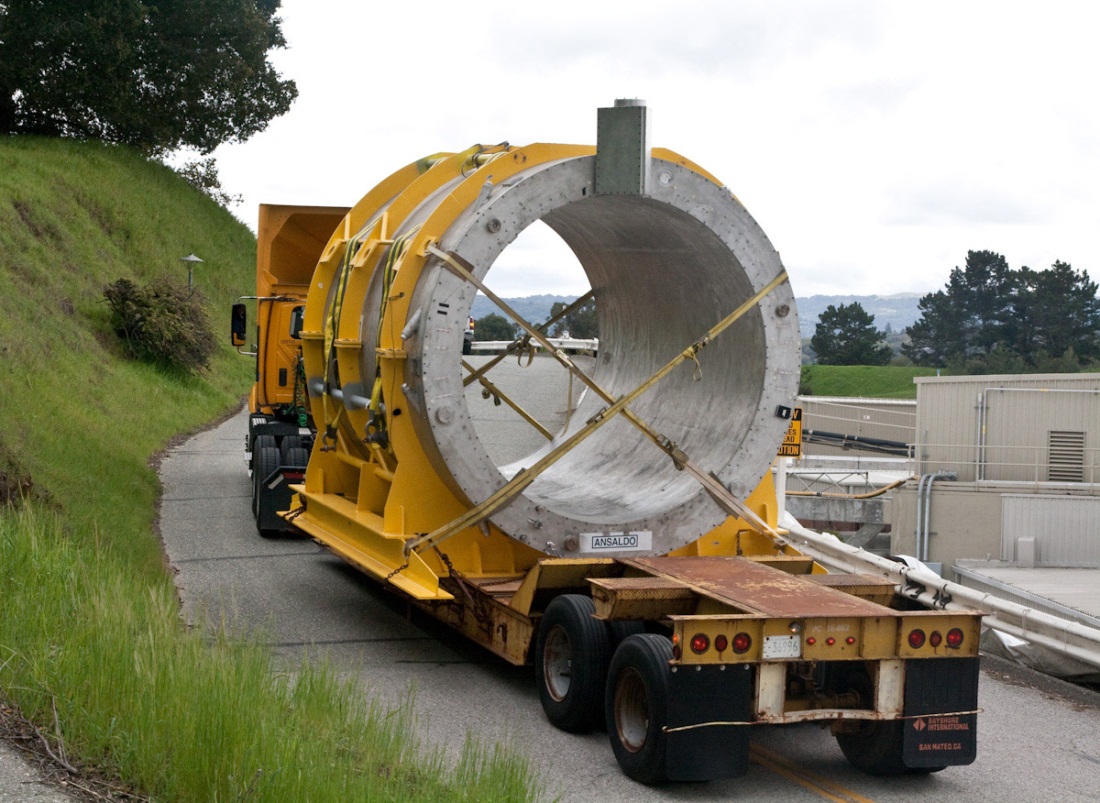 Both cryostats will fit into the hall (barely!)
A custom transport trailer will be needed to wheel the cryostats down the truck ramp and fit under the top of the hall opening.  Rigging companies might have something of this nature available.
Transportation Cost
Standard shipping limitations on US interstate highways
 80,000 lbs gross vehicle weight – tractor, trailer, and payload (everything)
 102” width
 Height restrictions are set by individual states but can be as low as 13’ – 6”

Bigger loads require oversize permits and or overweight permits
These are issued by each state – can be charged by the pound over or per mile
Once a certain weight is reached specialized hauling equipment is required
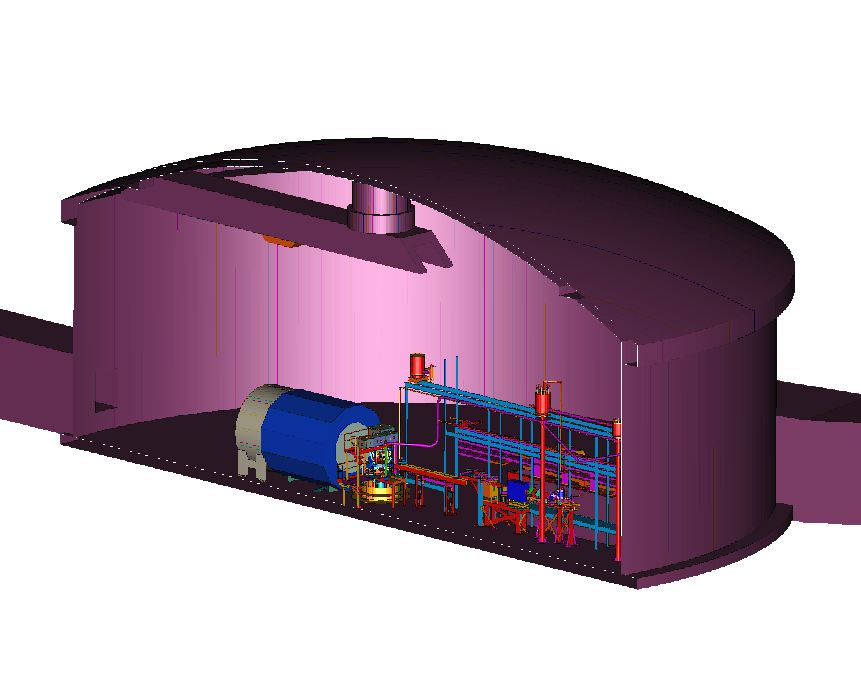 SoLID Location on Hall Floor
Where are HRS-L and HRS-R ?
              to be determined
Estimate
Modified Parts                                        K$                             Eng/Des FTE
-Barrel Yoke Pieces                                 360                                   0.2
(24 pieces to be diamond wire cut)
New Parts
-Upstream Front Cap                               677                                   0.5
(shield, front piece) 16’dia x 1.3’
$4.5/lb  75 tons
-Downstream End Cap                              875                                   0.8
(bottom, nose) 4’dia x 5’, 19’dia x 1’
$4.5/lb 97 tons
-Detector Extension                                660                                   0.2
(donut) 55 tons
$6/lb 
-Downstream coil collar & hardware         500                                   1.0
-Magnet Support                                      350                                   0.4
(8  200 ton jacks + frame)
-Detector supports (design unknown)       500                                   1.0
-Shipping Cornell to Jlab                          240
                                                    
                                                TOTAL     $4.2M                             4.1 FTE